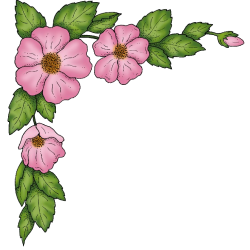 MÔN :TOÁN
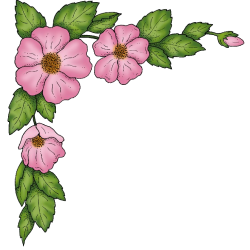 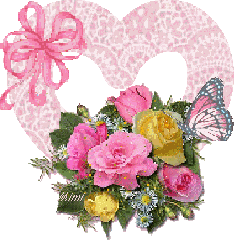 Toán
Các số có bốn chữ số (tiếp theo)
2700
hai nghìn bảy trăm
2750
hai nghìn bảy trăm năm mươi
2020
hai nghìn không trăm hai mươi
2402
hai nghìn bốn trăm linh hai
2005
hai nghìn không trăm linh năm
Đọc các số: 7800; 3690; 6504; 4081; 5005 (theo mẫu)
1
Toán
Các số có bốn chữ số (tiếp theo)
Mẫu:
7800 đọc là bảy nghìn tám trăm
3690
3690 đọc là ba nghìn sáu trăm chín mươi
6504
6504 đọc là sáu nghìn năm trăm linh bốn
4081
4081 đọc là bốn nghìn không trăm tám mươi mốt
5005
5005 đọc là năm nghìn không trăm tám linh năm
?
2
Số
b)
c)
a)
5617
5616
8011
8009
8010
6000
6002
6001
Toán
Các số có bốn chữ số (tiếp theo)
5619
5620
5618
5621
8014
8012
8013
6003
6004
6005
Viết số thích hợp vào chỗ chấm:
3
Toán
Các số có bốn chữ số (tiếp theo)
…
…
…
6000
7000
8000
a) 3000 ; 4000 ; 5000 ;           ;          ;          .
…
9400
…
…
9300
9500
b) 9000 ; 9100 ; 9200 ;           ;           ;           .
…
…
4460
…
4470
4450
c) 4420 ; 4430 ; 4440 ;           ;           ;          .